YOUR DREAM TATTOO IS COMING
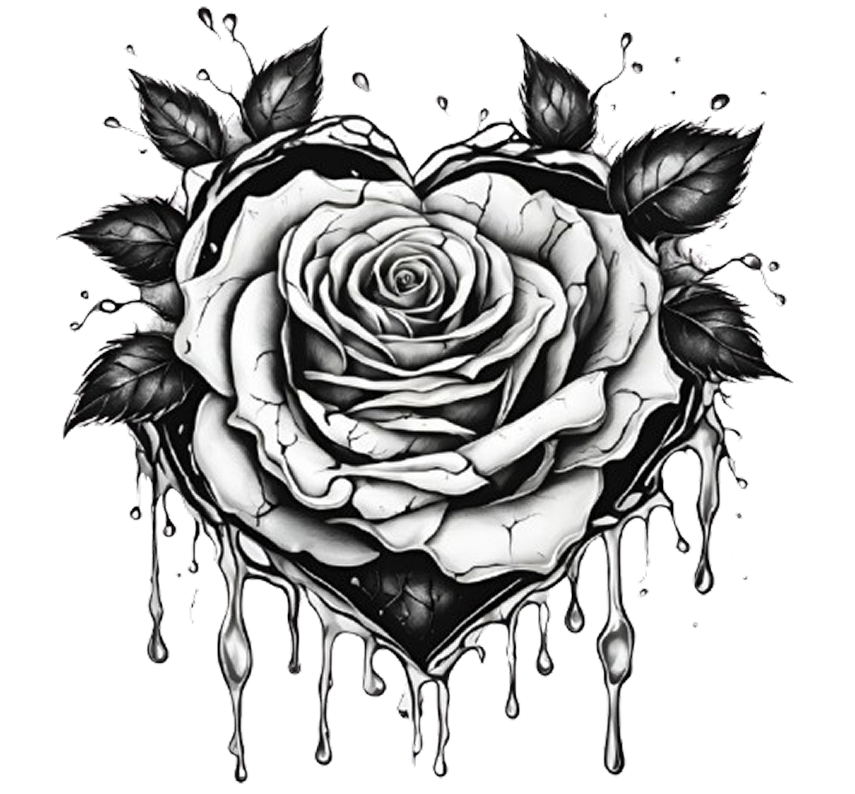 MESSAGE:
THIS CERTIFICATE IS MORE THAN JUST A GIFT—IT'S AN OPPORTUNITY TO BRING YOUR MOST CREATIVE IDEAS TO LIFE. LET EVERY LINE OF YOUR TATTOO REFLECT YOUR UNIQUENESS, YOUR THOUGHTS, AND YOUR DREAMS.
TYPE OCCASION HERE
TO:
FROM:
VALUE:
TATTOO
AT THE BEST TATTOO STUDIO